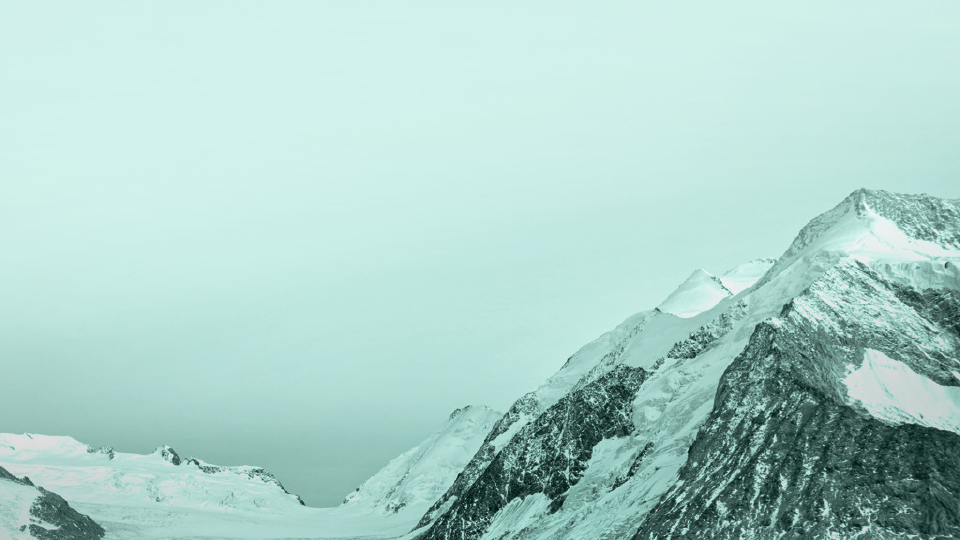 MODELLO DEI LIVELLI DI MATURITÀ DEI PROCESSI
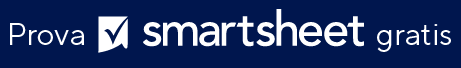 Introduzione alla maturità dei processi
[Sottotitolo discussione]
00/00/0000
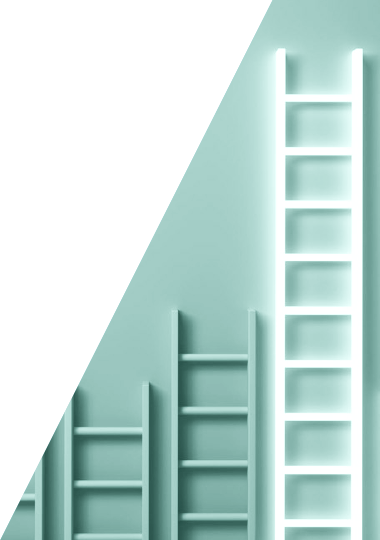 SOMMARIO
1
6
Cos'è la maturità dei processi?
PBMM
2
7
Cosa sono i modelli di maturità dei processi?
Sette principi
3
8
CMM
PPI
Modello di maturità BPO di McCormack
9
4
CMMI
5
PEMM
1
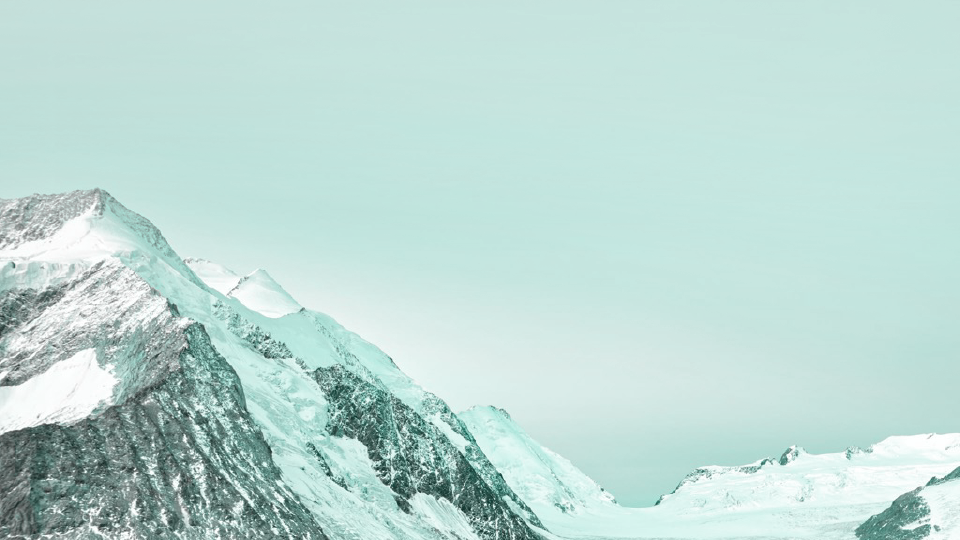 Cos'è la maturità dei processi?
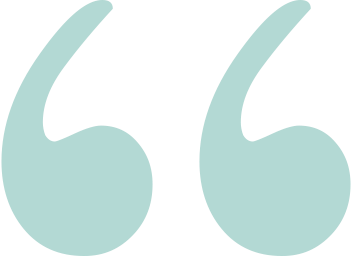 La maturità dei processi definisce il modo in cui un'azienda documenta e gestisce i propri processi aziendali. La maturità prevede anche la capacità di un'azienda di migliorare continuamente i propri processi. La maturità e i parametri utilizzati forniscono un modo per monitorare la gestione dei processi.
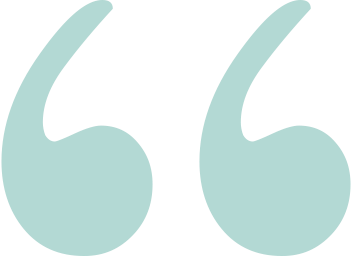 2
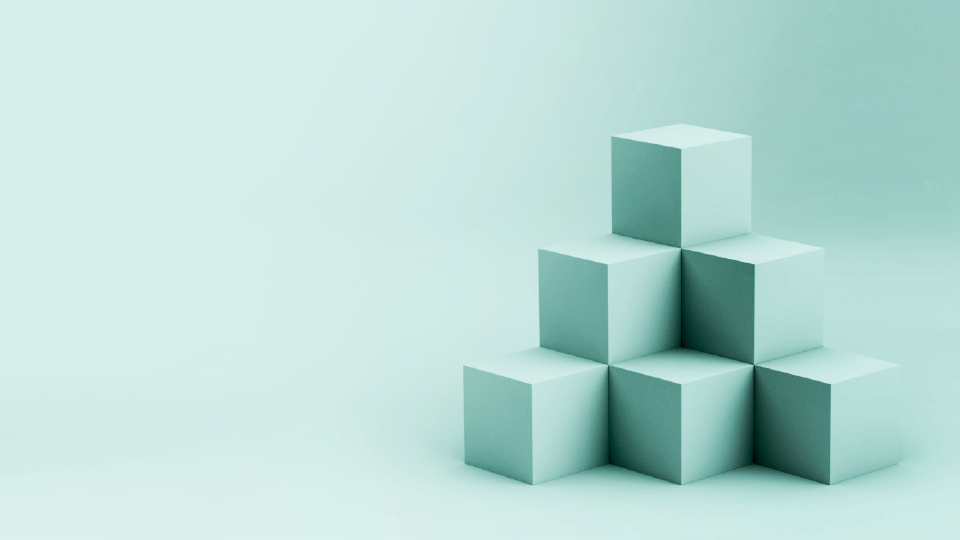 Cosa sono i modelli di maturità dei processi?
3
Capability Maturity Model (CMM)
Ottimale
Gestito
miglioramento costante dei processi con feedback di controllo base e innovazione
Definito
processi misurati e analizzati
Ripetibile
processi standardizzati in tutta l'organizzazione e documentati
Iniziale
5
processi documentati e ripetibili
4
pochi processi documentati e ripetibili; focus sullo sforzo individuale
3
2
CMM
1
4
Capability Maturity Model Integration (CMMI)
Ottimizzazione
Gestione quantitativa
focus sul miglioramento dei processi
Definito
processi misurati e controllati
Gestito
processi caratterizzati per l'organizzazione e proattivi
Iniziale
5
processi caratterizzati per i progetti e spesso reattivi
4
processi imprevedibili, scarsamente controllati e reattivi
3
2
CMMI
1
5
Process and Enterprise Maturity Model (PEMM™)
Ottimizzazione
Gestione quantitativa
processi continuamente migliorati
Definito
processi misurati
Gestito
processi definiti in tutta l'organizzazione
Iniziale
5
processi definiti ma solo per i progetti
4
mancanza di processi, controlli effettuati dai singoli
3
2
PEMM
1
6
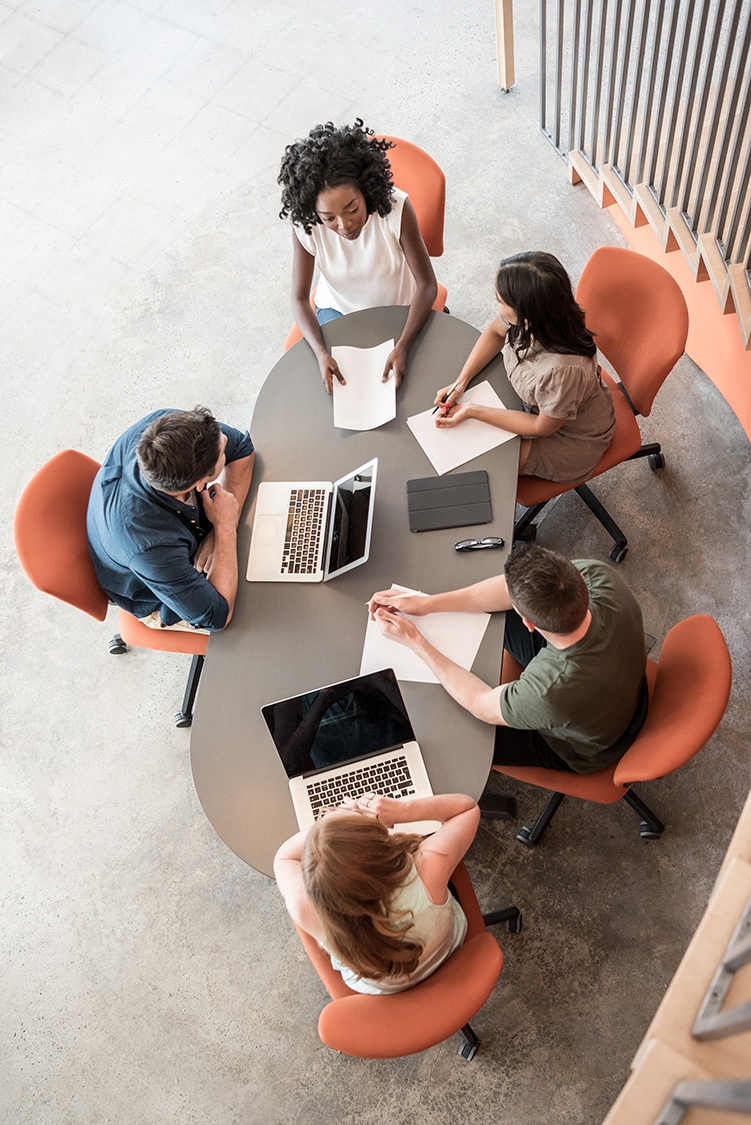 Business Process Maturity Model (BPMM)
BPMM
7
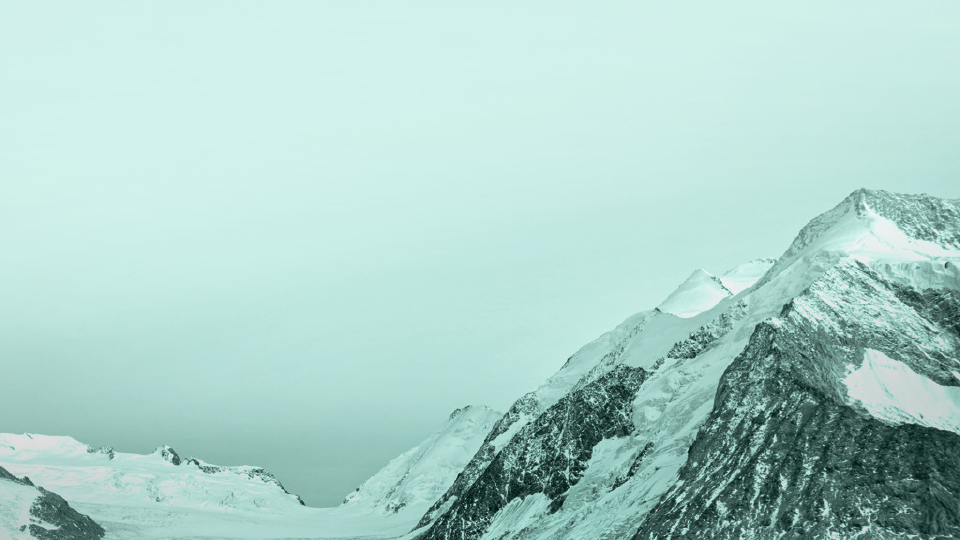 Sette principi per la gestione dei processi
allineamento strategico
governance
modelli di processo
gestione delle modifiche
prestazioni dei processi
miglioramento dei processi
strumenti e tecnologia
Individua ciò che è importante per la tua azienda e allinea i processi per supportarlo.
Verifica che ci sia sempre qualcuno responsabile dei processi.
Fornisce una struttura per la ricerca e la scrittura dei processi.
Cambiare non è facile. La gestione dei cambiamenti include approcci di comunicazione, formazione e coinvolgimento per ottenere i dati analitici e il supporto delle persone che utilizzano i processi.
Pone l'accento sull'avanzamento del processo e non sulle singole persone tramite punti di controllo e misurazioni.
Il miglioramento dei processi supporta la revisione e l'aggiornamento dei processi per capire dove intervenire.
Il principio degli strumenti e della tecnologia sottolinea l'importanza di avere una tecnologia che si adatta al processo.
Sette principi
8
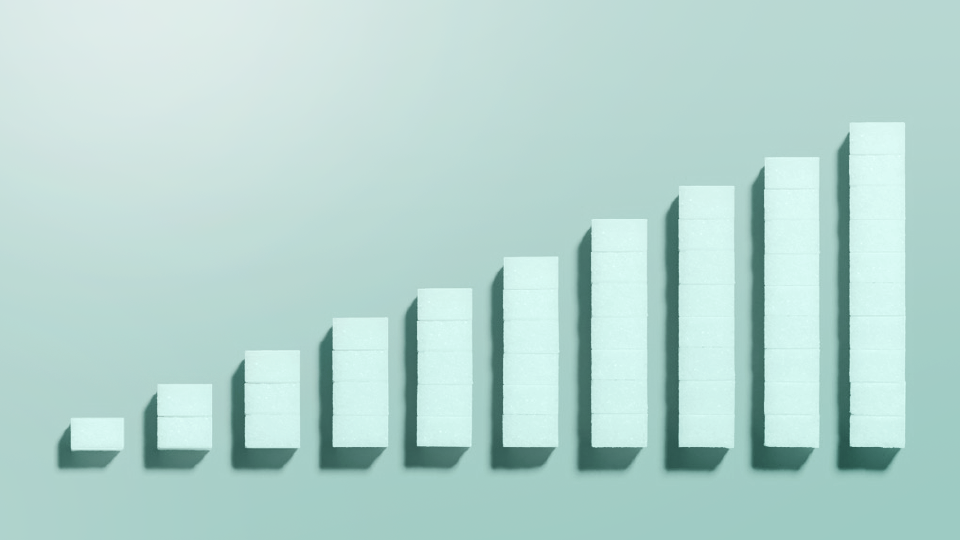 Process Performance Index (PPI)
PIP
9
Modello Business Process Orientation Maturity Model (BPOMM) di McCormack
Esteso
Esteso
Integrato
Integrato
Collegato
Collegato
integrato con la rete della supply chain
Definito
Definito
5
Ad hoc
Ad hoc
4
3
2
1
BPOMM
Commenti
Lorem ipsum dolor sit amet, consectetur adipiscing elit, sed do eiusmod tempor incididunt ut labore et dolore magna aliqua. Ut enim ad minim veniam, quis nostrud exercitation ullamco laboris nisi ut aliquip ex ea commodo consequat.
Lorem ipsum dolor sit amet, consectetur adipiscing elit, sed do eiusmod tempor incididunt ut labore et dolore magna aliqua.
Nulla pharetra diam sit amet nisl.
Vitae semper quis lectus nulla at volutpat diam ut venenatis.
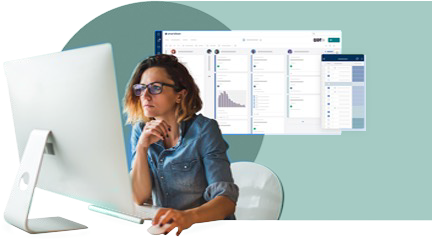 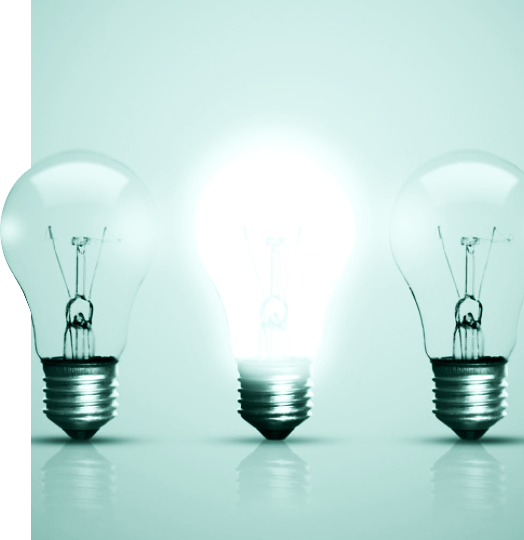 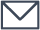 sales@smartsheet.com
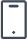 (844) 324-2360
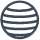 smartsheet.com
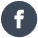 /smartsheet
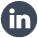 /company/smartsheet-com
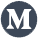 /@smartsheet
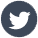 /smartsheet
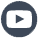 /smartsheet
©20XX. Tutti i diritti sono riservati per la tua organizzazione.